CHỦ ĐỀ 1: CÁC PHÉP ĐO
BÀI 4: ĐO KHỐI LƯỢNG
GV: Hồ Thị Ngọc Quý
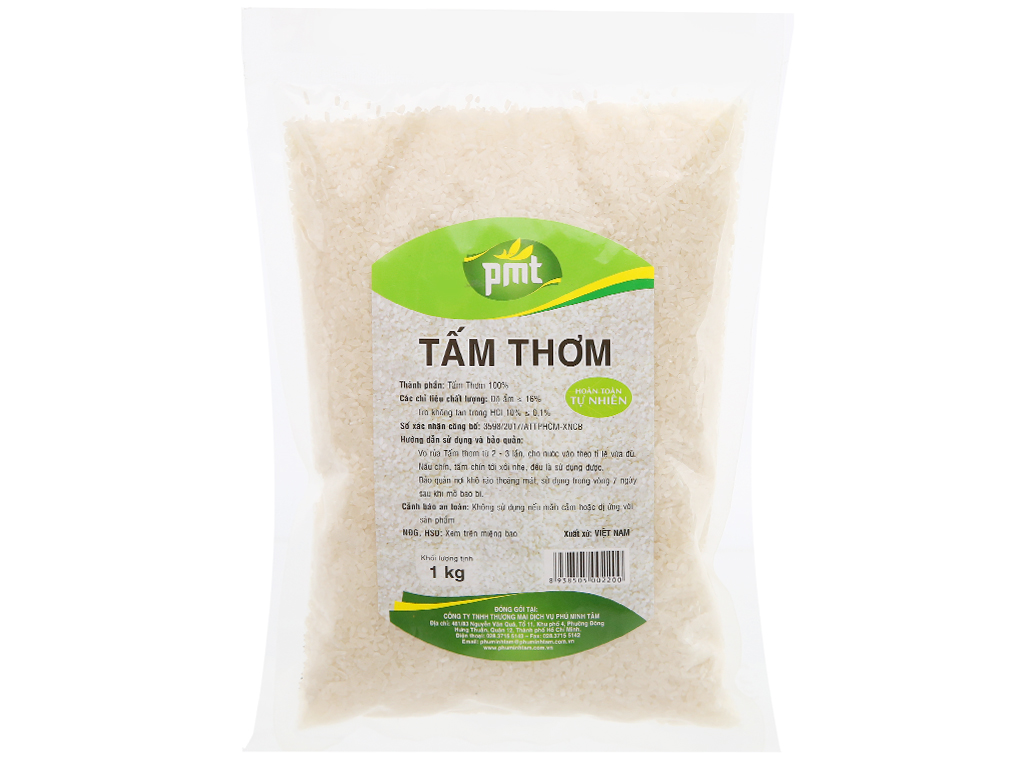 Mẹ đi chợ về mua được 1 túi gạo nhỏ và 1 túi thức ăn. Mẹ nhờ em xách 1 túi. Vậy làm sao để biết chính xác  giữa 2 túi này thì túi nào nặng hơn?
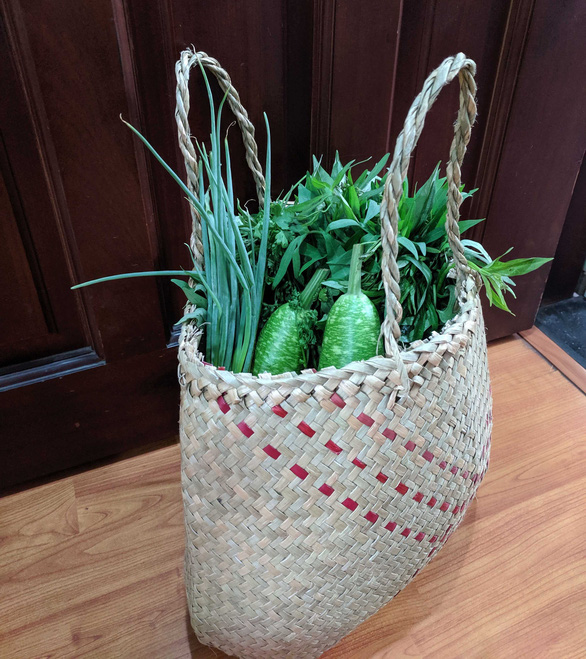 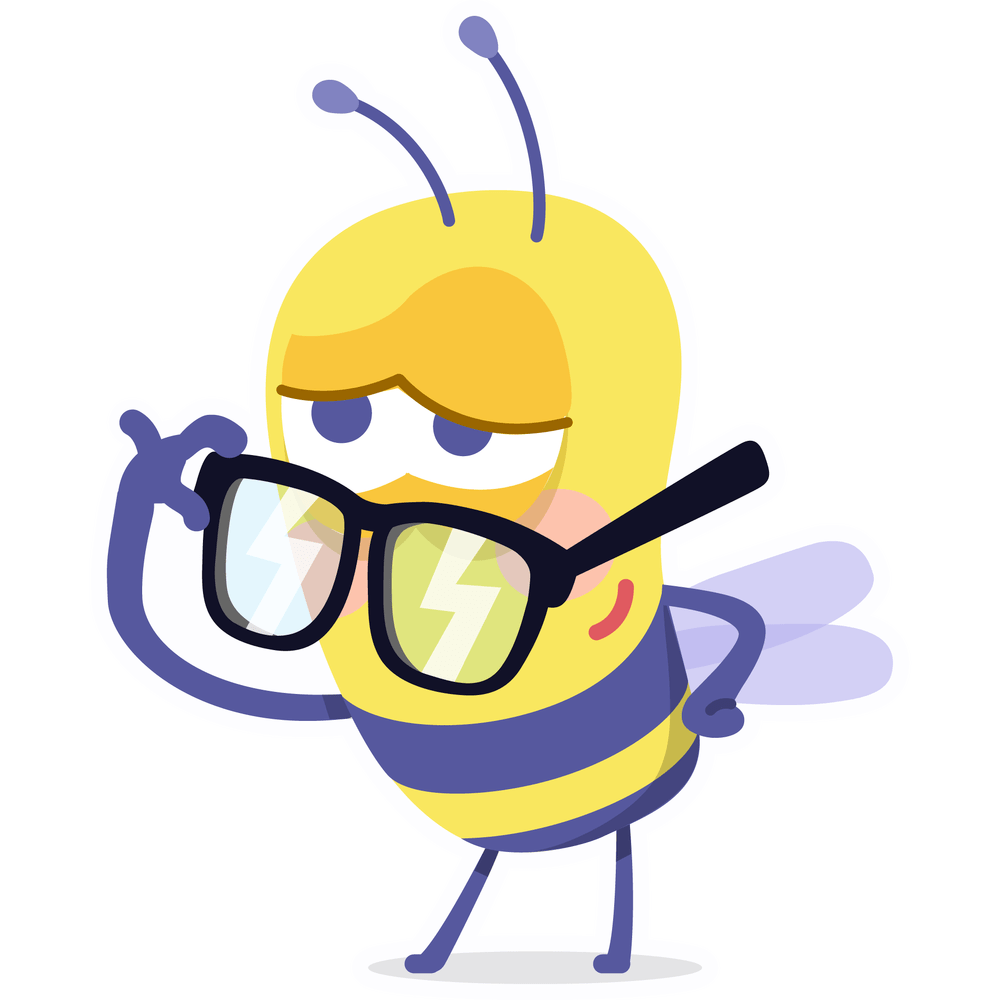 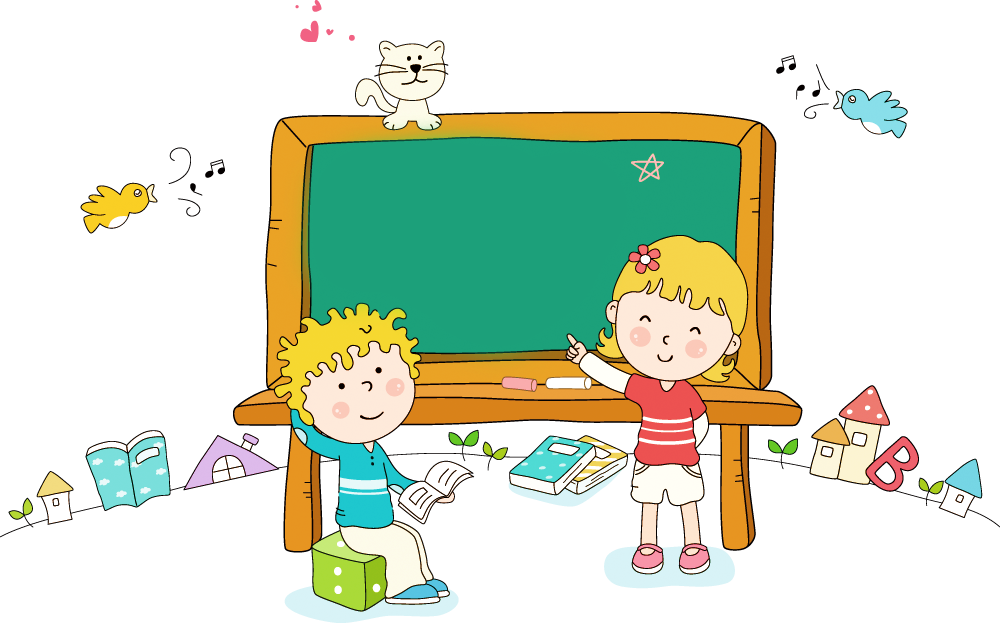 1. ĐƠN VỊ VÀ DỤNG CỤ ĐO KHỐI LƯỢNG
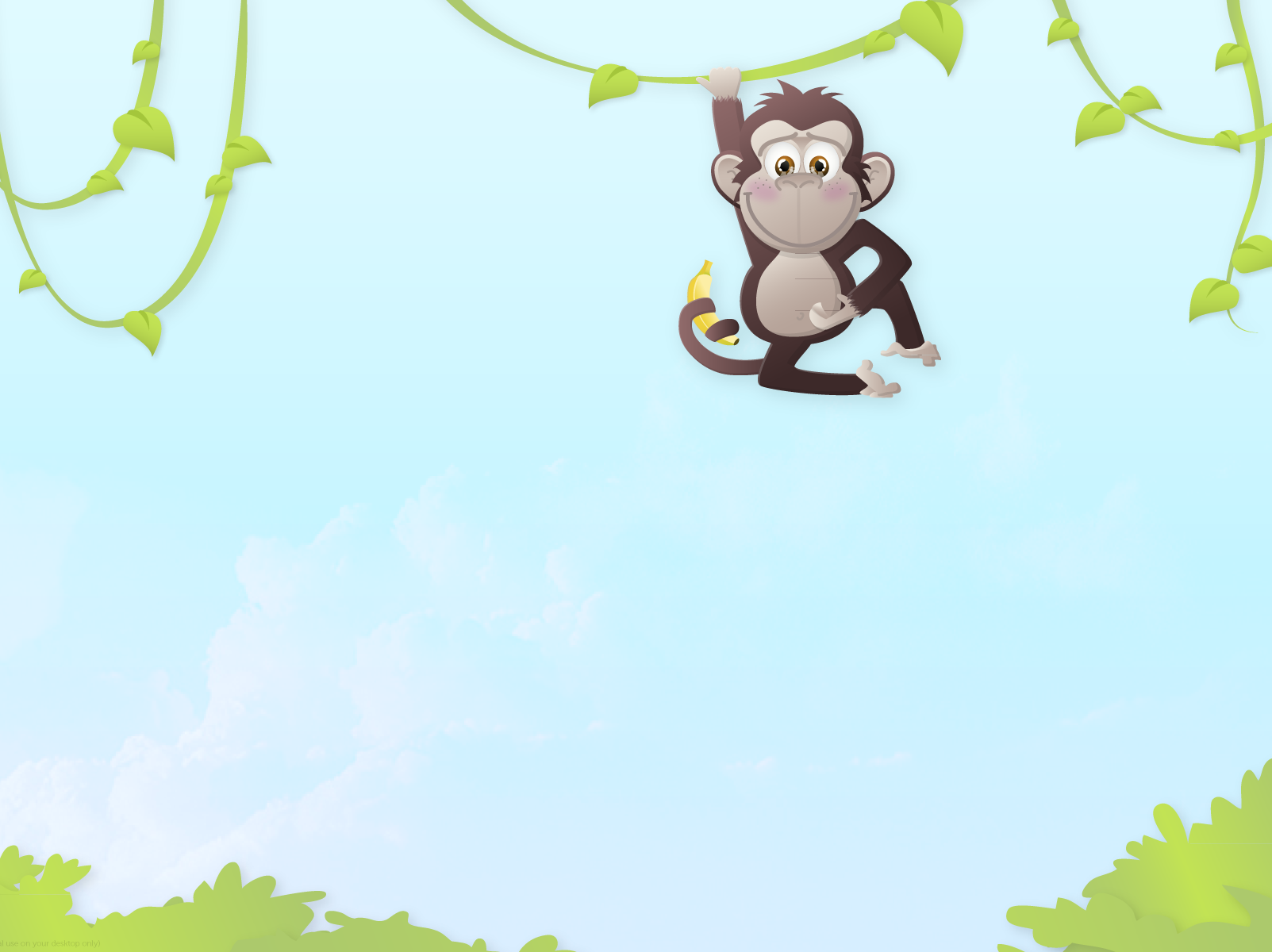 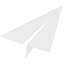 Đơn vị lớn
tấn
kg
tạ
hg
yến
dag
Em hãy cho biết bảng đơn vị đo khối lượng đã được học ở Tiểu học?
g
Đơn vị bé
Tìm hiểu đơn vị đo khối lượng
Đơn vị bé
Đơn vị lớn
Decagram
Tạ
Hectogram
Tấn
Yến
Kilogram
Gram
miligram
g
mg
dag
tạ
hg
kg
yến
t
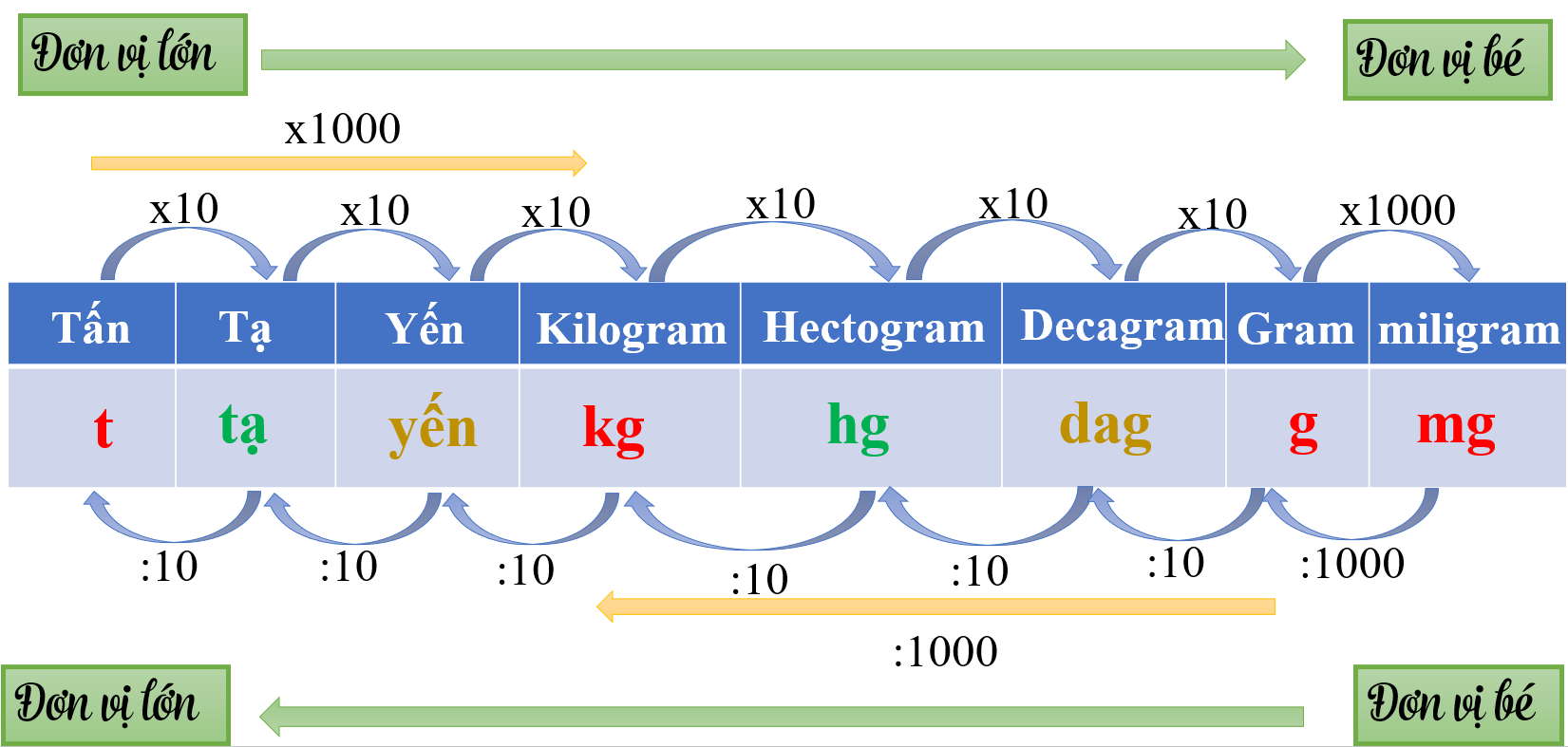 1
1 cân = ...... kg
1
100
1 lạng = ..... hg
= .......g
2 x 100 = 200
2 tạ = ……………….. kg
0,5 x 1000 = 500
0,5 t = …………………. kg
20 x 10 = 200
20 yến =………………..kg
2
2 lạng =……………….. hg
20 : 1000 = 0,02
20 g =.………….……. kg
0
2
0
4,5. 100 = 450
0
0
5
0
4,5 kg =……………………...dag
2
0
0
4
4 cân =………… kg
,
0
0
0
2
60000:1000 = 60
60 000 mg = ………………….. g
4
5
0
200. 1000 = 200000
200g =  ………………..…..mg
Tìm hiểu về khối lượng
Đơn vị: kilôgam(kg)
Kí hiệu: m
Đo khối lượng bằng cân
Mọi vật đều có khối lượng
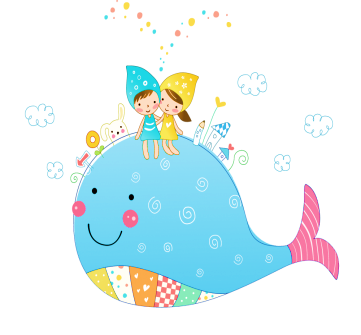 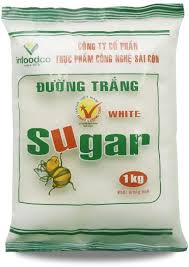 TÌM HIỂU VỀ ĐƠN VỊ ĐO KHỐI LƯỢNG
-Đơn vị đo khối lượng trong hệ thống đo lường chính thức của nước ta hiện nay là kilôgam (kilogram), kí hiệu là kg.
-Kilôgam là khối lượng của một quả cân mẫu, đặt tại Viện Đo lường quốc tế ở Pháp.
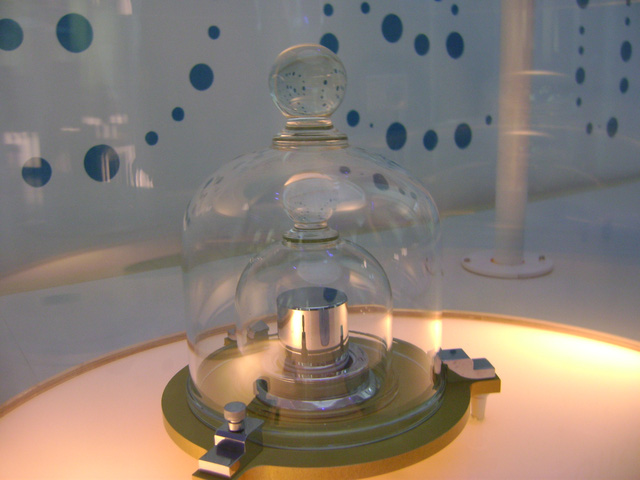 39mm
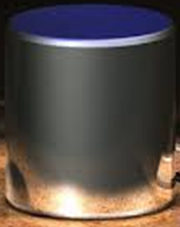 39mm
Tìm hiểu dụng cụ đo khối lượng
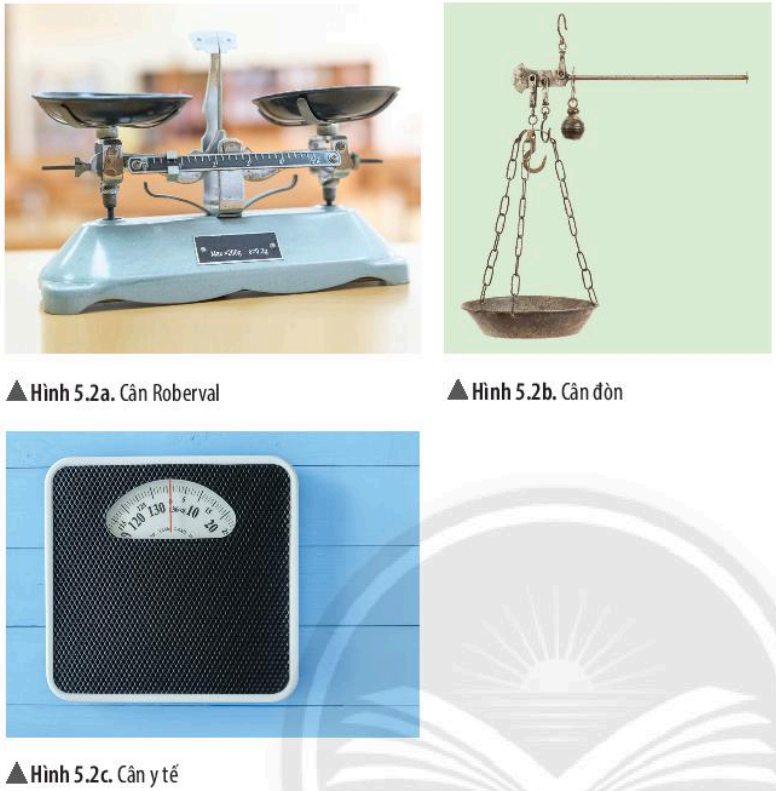 Để đo khối lượng người ta dùng cân. Có nhiều loại cân khác nhau:cân Roberval, cân đòn, cân y tế…
Ngoài những loại cân ở được liệt ở trong hình 5.2 a,b,c, hãy nêu thêm một số loại cần mà em biết và nêu ưu thế từng loại cần đó.
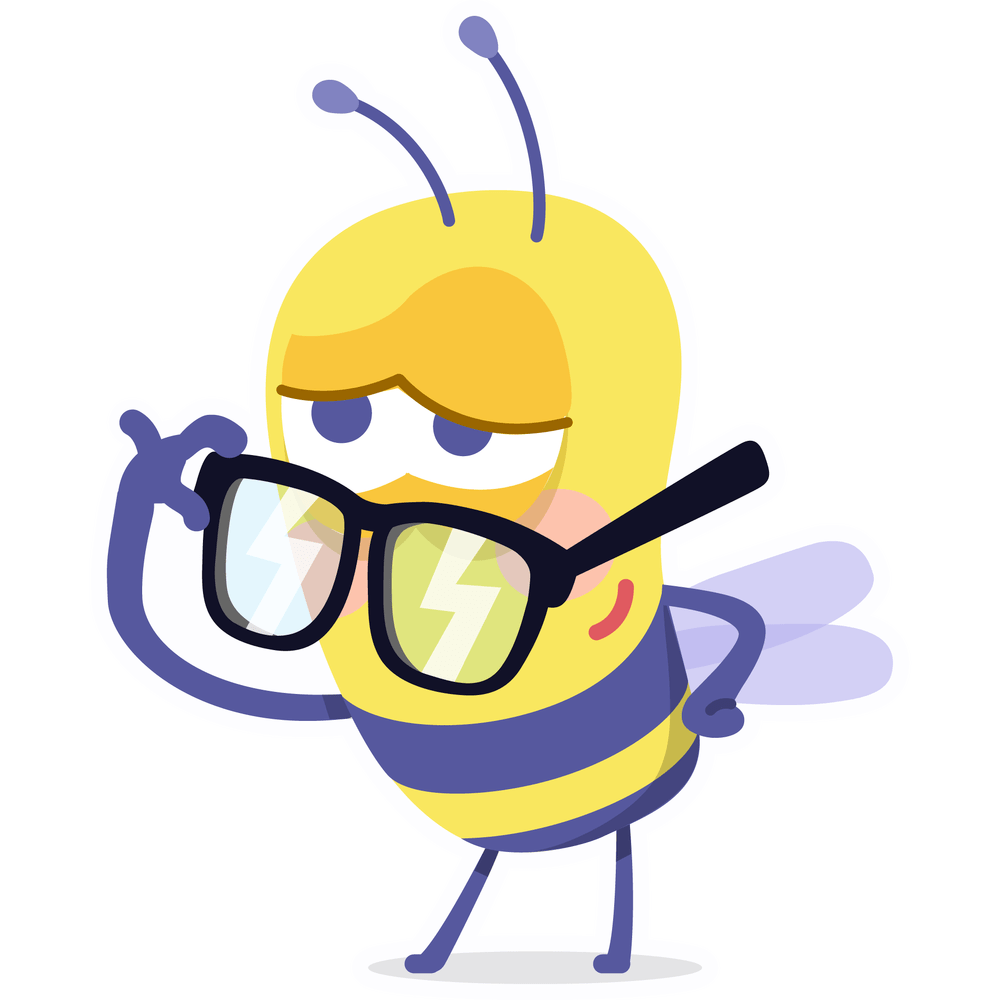 Cân Rôbécvan
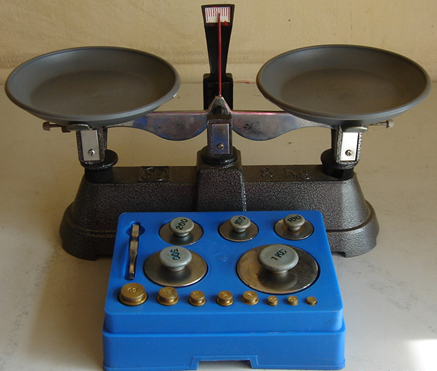 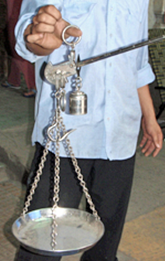 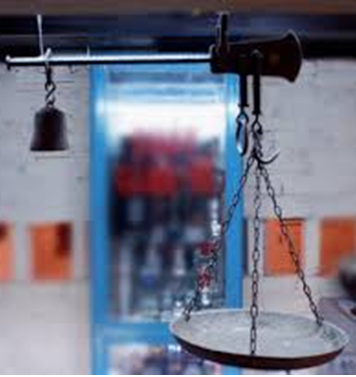 Cân 
đòn
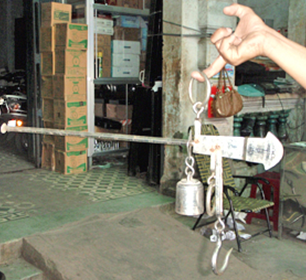 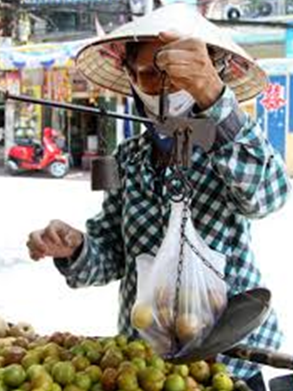 Cân đòn bẩy
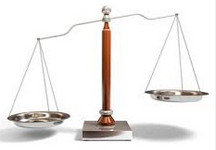 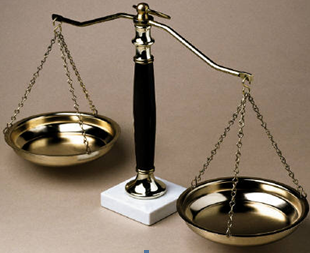 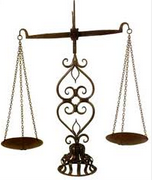 Cân tạ
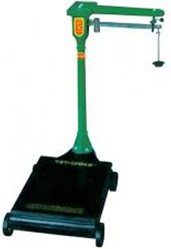 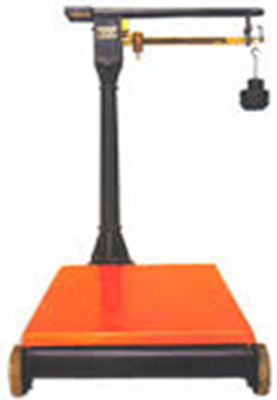 Cân đồng hồ
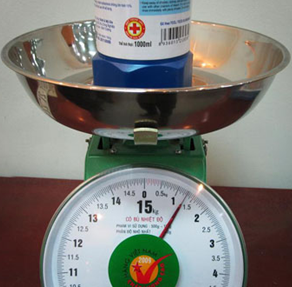 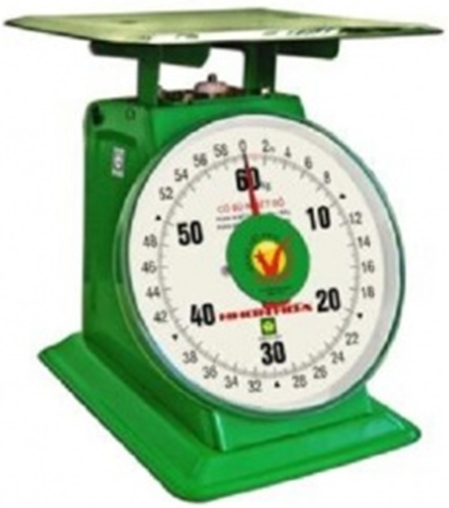 Cân y tế
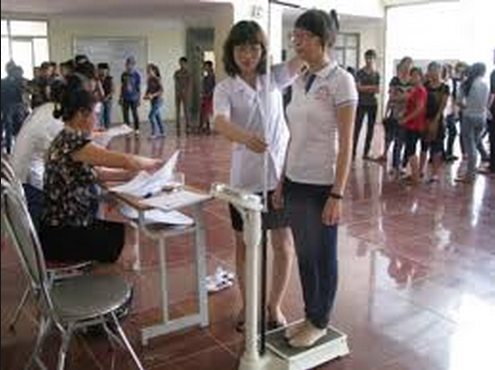 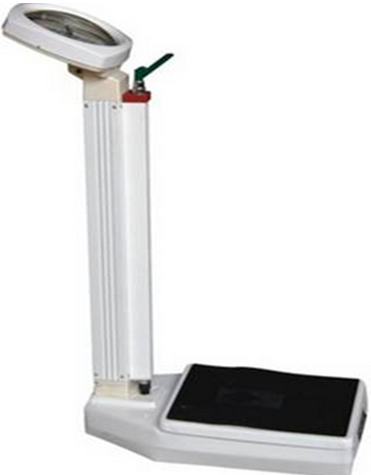 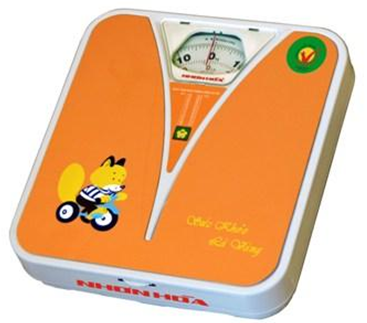 Cân điện tử
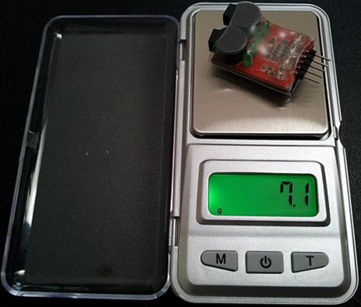 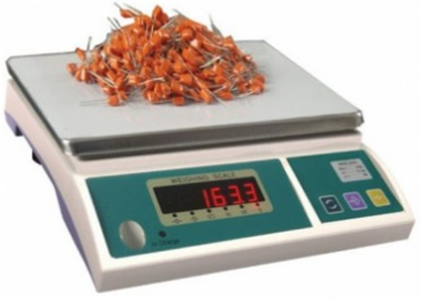 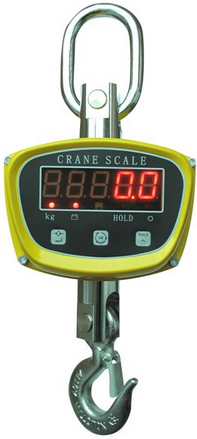 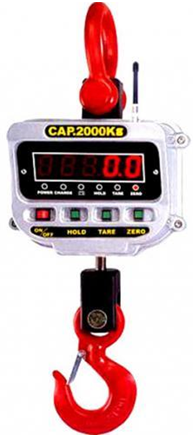 Cân treo
điện tử
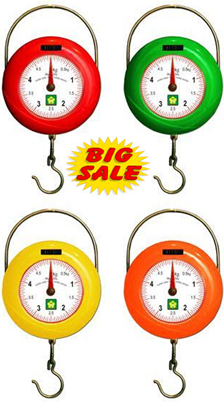 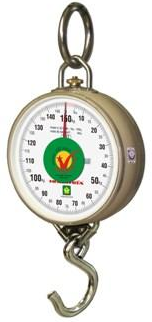 Cân treo
đồng hồ
Tìm hiểu dụng cụ đo khối lượng
Quan sát các hình vẽ dưới đây, hãy chỉ ra đâu là cân tiểu ly, cân điện tử, cân đồng hồ, cân xách ?
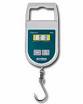 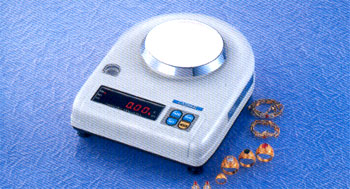 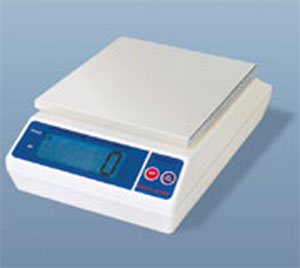 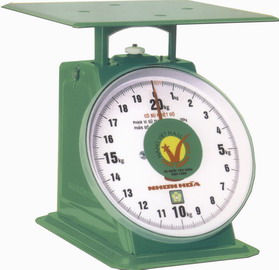 Hình 1
Hình 2
Hình 3
Hình 4
Cân đồng hồ
Cân tiểu ly
Cân điện tử
Cân xách
Tìm hiểu đơn vị và dụng cụ đo khối lượng
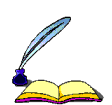 Đơn vị đo khối lượng  của nước ta hiện nay là kilogam, kí hiệu là kg.
Dụng cụ đo độ dài là: Cân
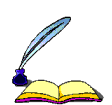 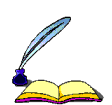 Trên mỗi cân đo khối lượng đều có GHĐ và ĐCNN xác định.
Xác định GHĐ và ĐCNN của một số loại cân
Trên một số loại cân có ghi GHĐ và ĐCNN.
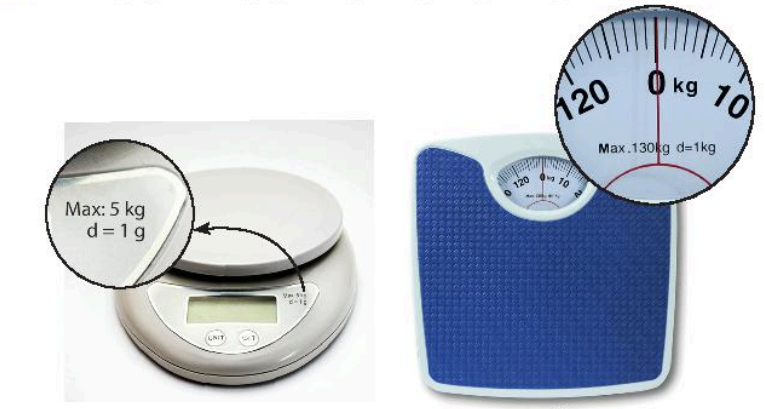 Xác định GHĐ và ĐCNN của một số loại cân
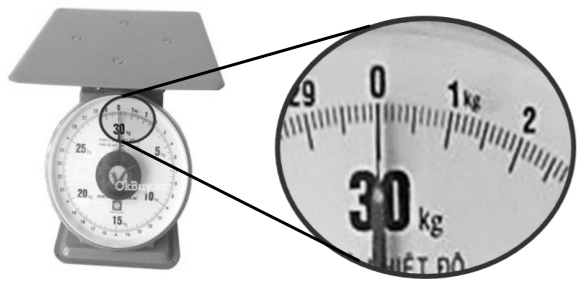 GHĐ: 
ĐCNN:
30 kg
0,1 kg = 100 g
Xác định GHĐ và ĐCNN của một số loại cân
GHĐ: 
ĐCNN:
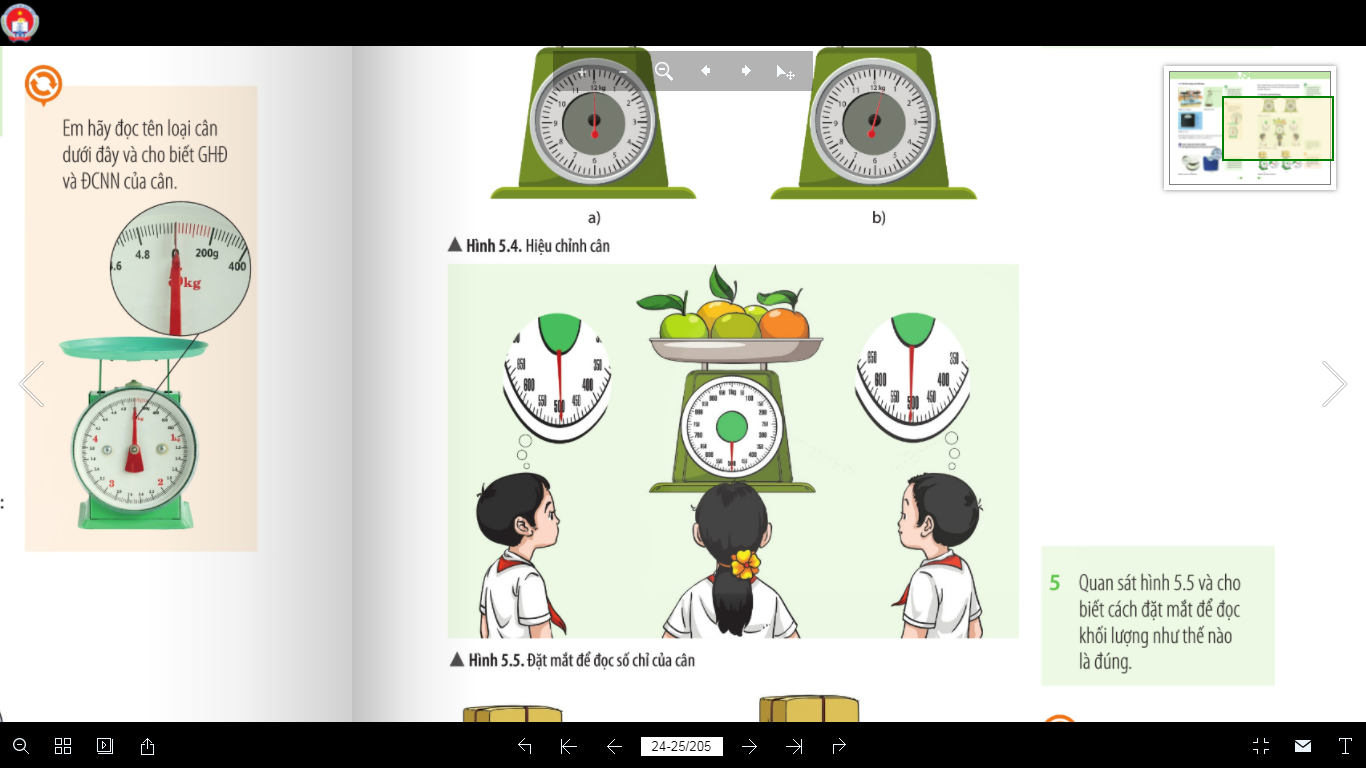 5 kg
0,02 kg = 20 g
Em hãy đọc tên loại cân dưới đây và cho biết GHĐ và ĐCNN của cân?
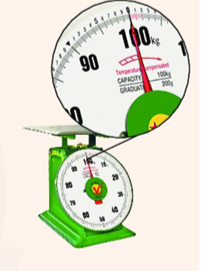 Cân đồng hồ
GHĐ: 100 kg
ĐCNN: 1 kg
Phần 2:
THỰC HÀNH ĐO KHỐI LƯỢNG
Thực hành đo khối lượng
Để đo khối lượng cơ thể ta nên dùng loại cân nào? 
Đo khối lượng hộp đựng bút ta nên cùng loại cân nào?  Tại sao?
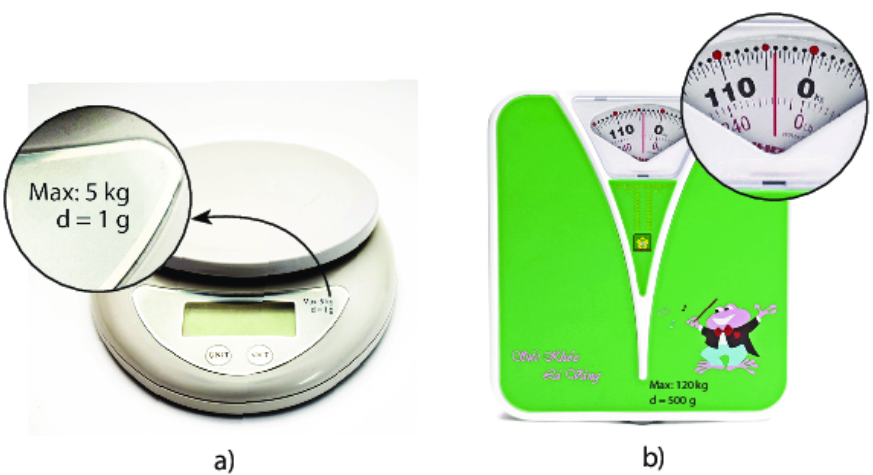 Ước lượng khối lượng của vậtvà lựa chọn cân phù hợp
Các thao tác đo khối lượng
Bước 1: Hiệu chỉnh cân: điều chỉnh kim cân về vạch số 0
Hãy cho biết cân nào đã điều chỉnh đúng để đo khối lượng của một vật?
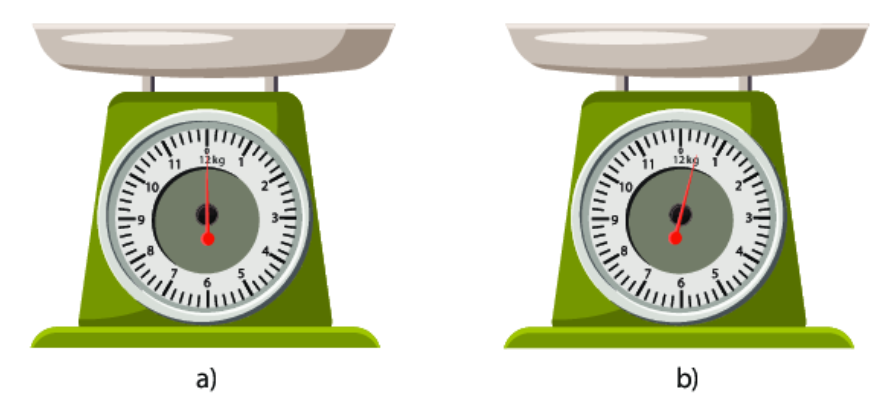 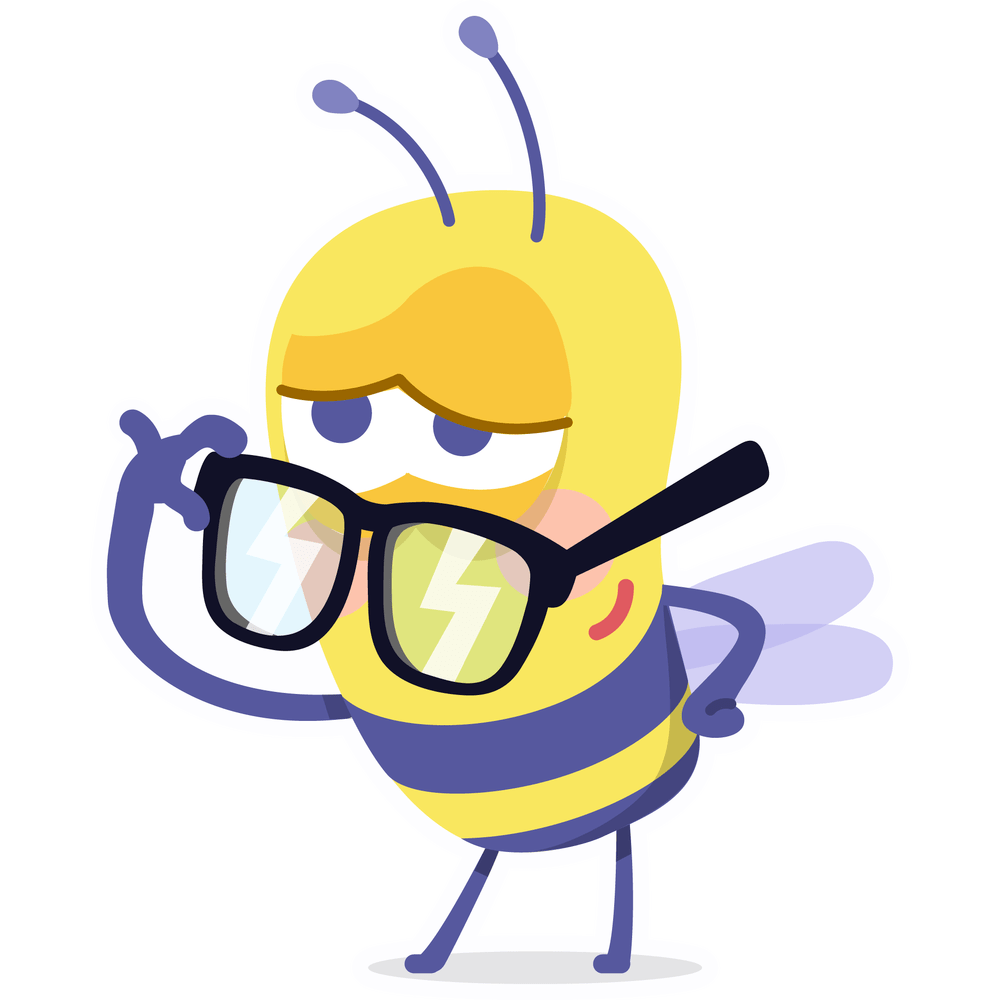 Các thao tác đo khối lượng
Bước 2: Đặt mắt để đọc số chỉ của cân: đặt mắt nhìn theo hướng vuông góc với mặt cân.
Bạn đứng ở vị trí nào đã đặt mắt đúng để đọc số chỉ của cân?
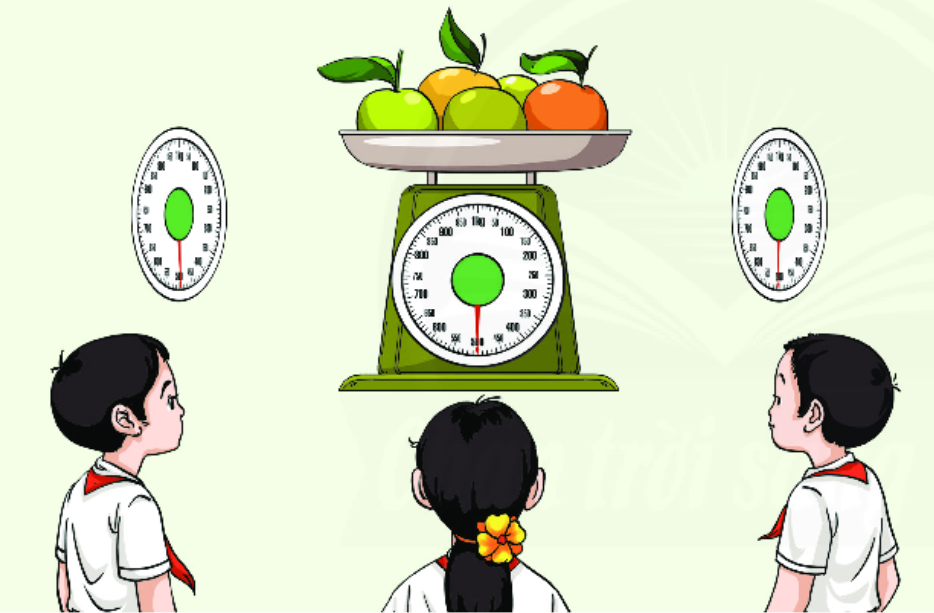 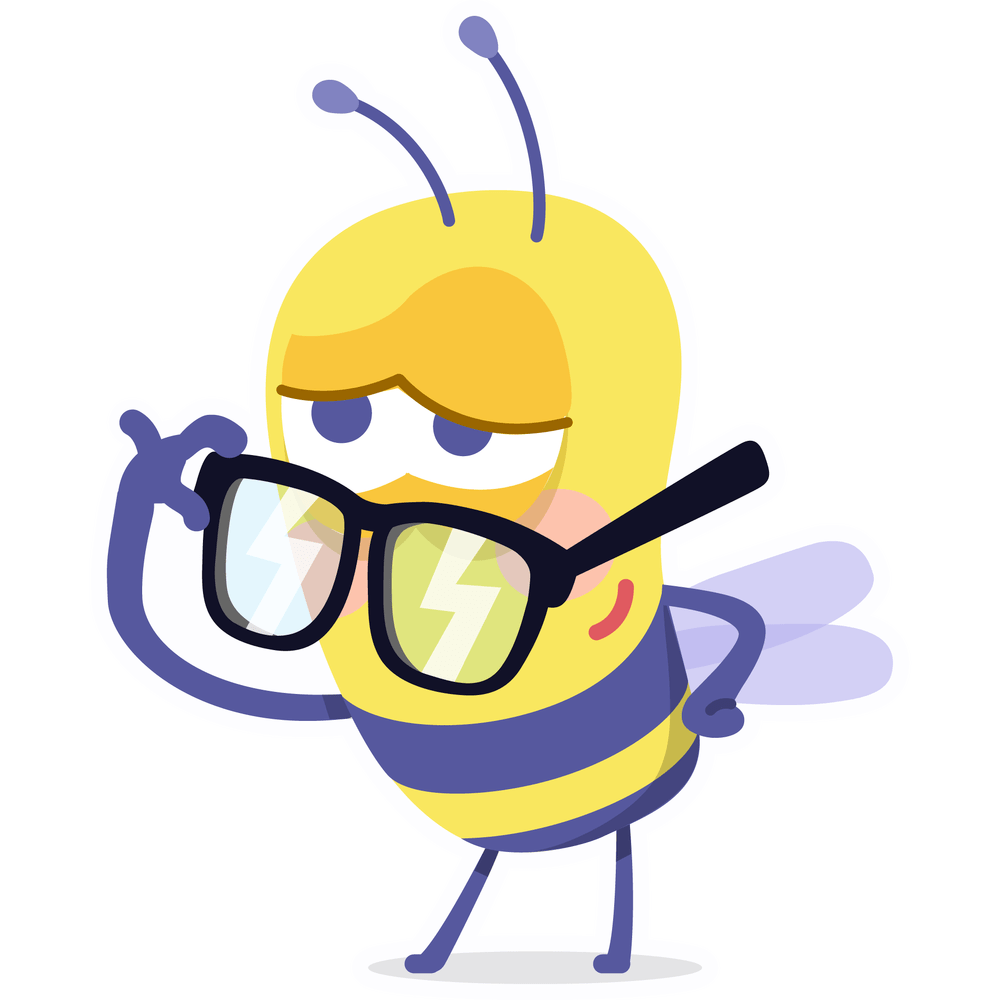 1
2
3
Các thao tác đo khối lượng
Bước 3: Đọc kết quả đo: đọc và ghi theo vạch chia gần nhất với đầu kim của cân.
Hãy cho biết khối lượng mỗi thùng hàng trong hình a, b là bao nhiêu kg? (ĐCNN của cân là 1 kg)
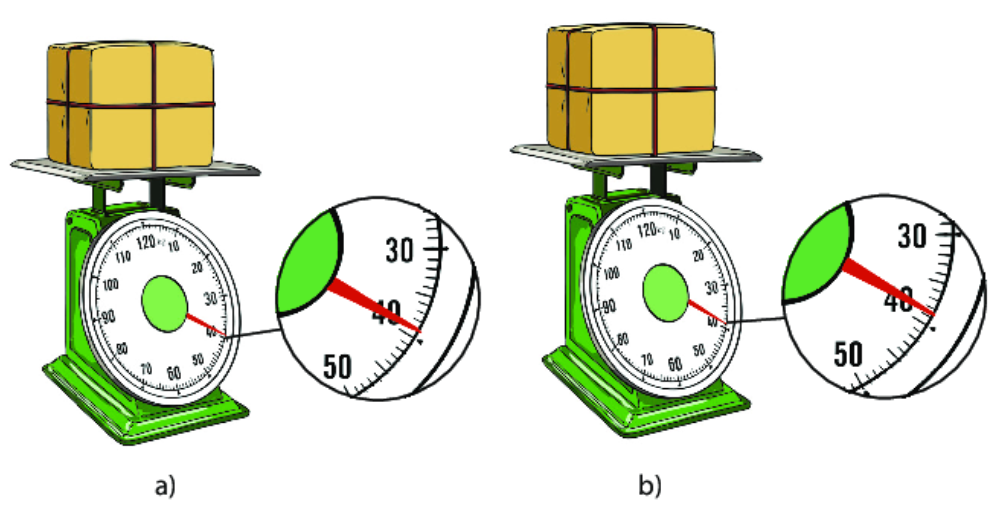 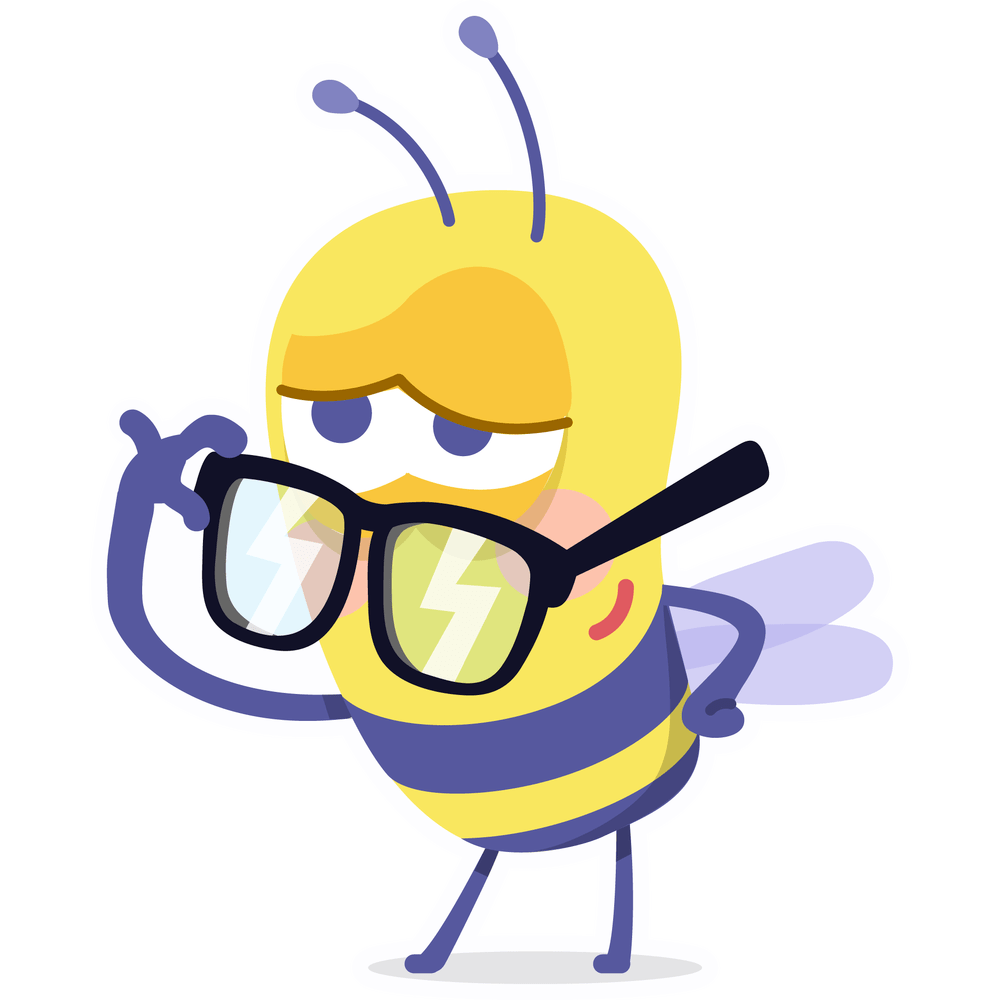 Khi đo khối lượng của một vật bằng cân, ta cần thực hiện các bước sau:
5
Dụng cụ đo độ dài là cân
kilogram (kg)
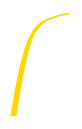 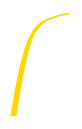 Đơn vị và  
dụng cụ đo
Cách đo khối lượng
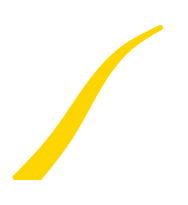 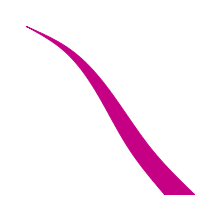 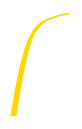 Đo khối lượng
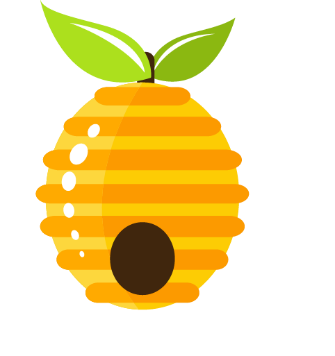 ONG TÌM MẬT
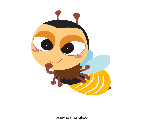 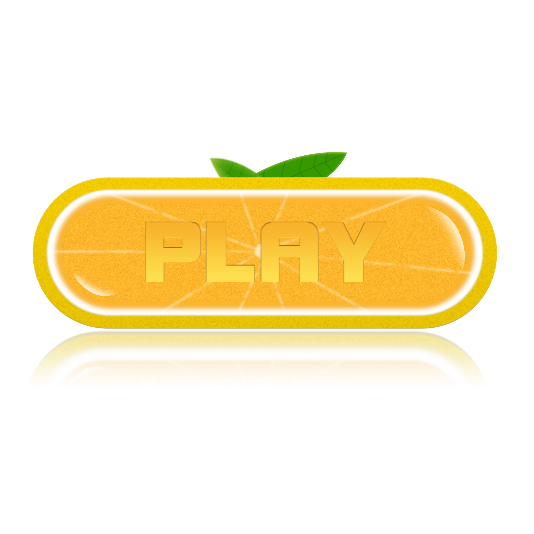 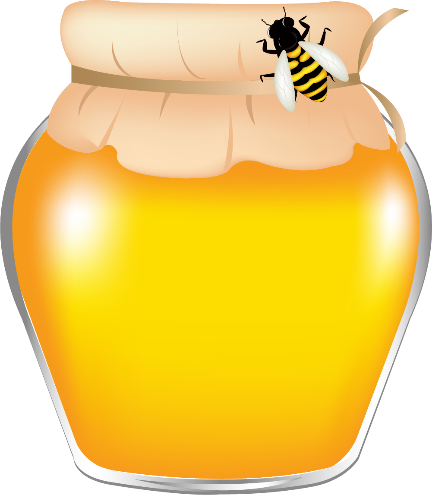 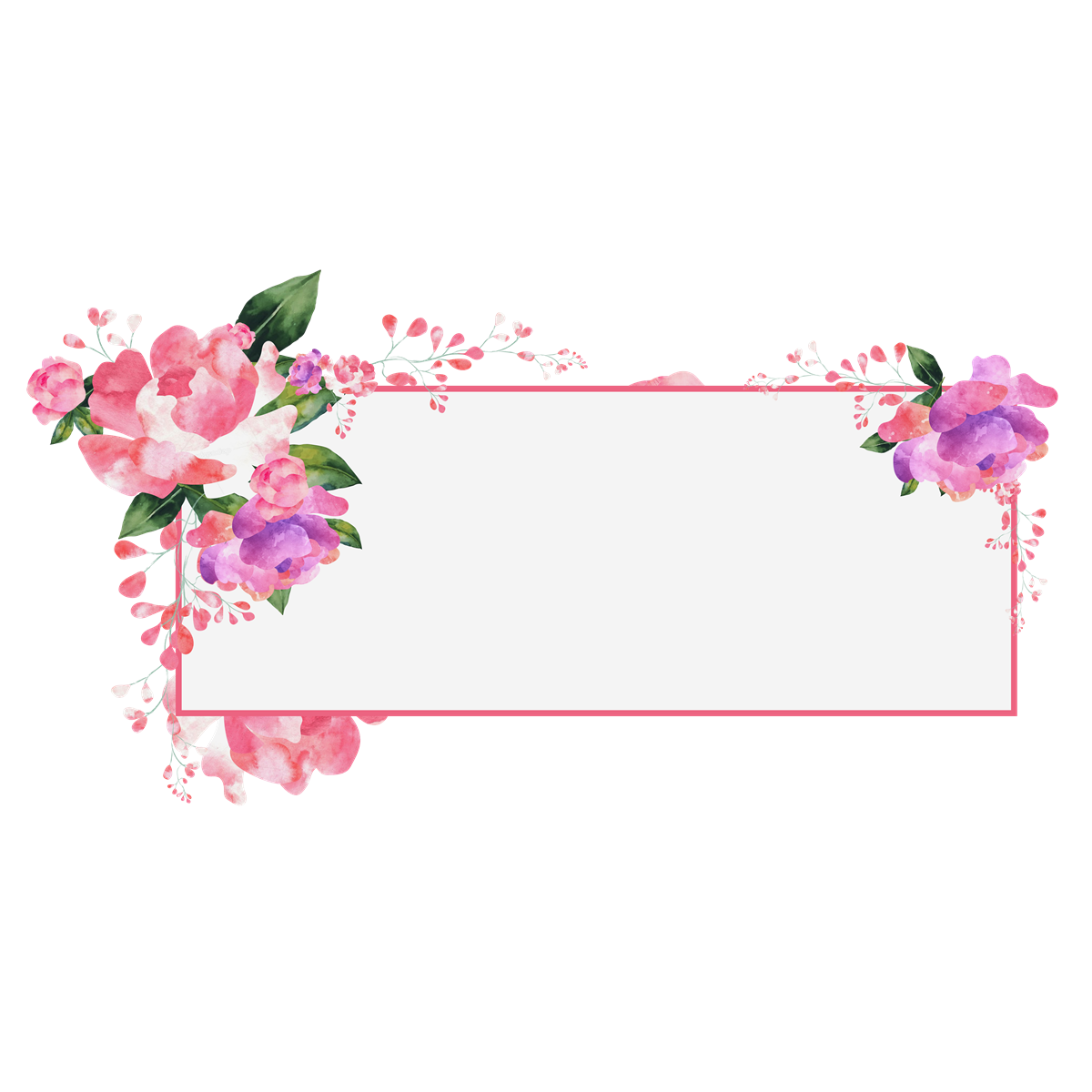 Câu 1:
Khi mua trái cây ở chợ, loại cân thích hợp là
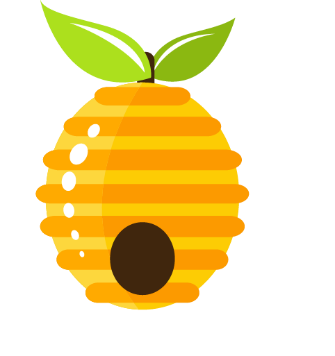 Cân đồng hồ
Cân tạ
Cân roberval
Cân tiểu li
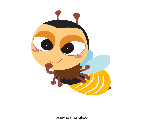 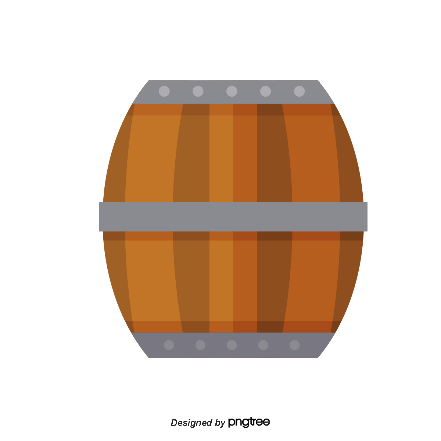 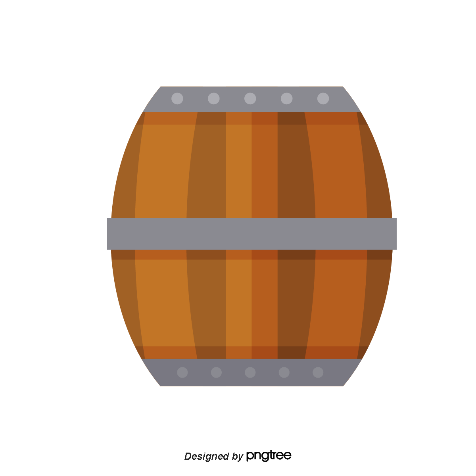 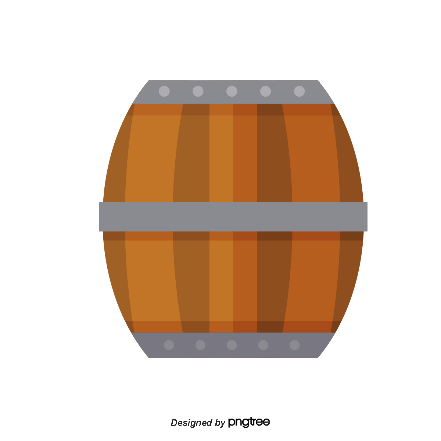 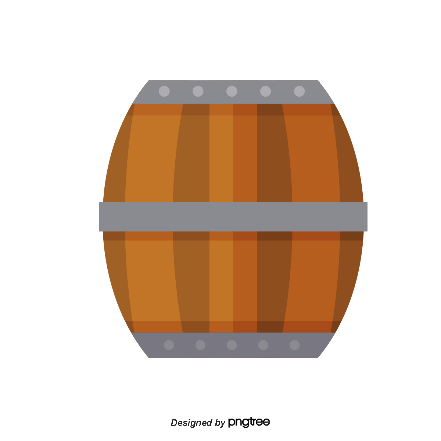 B
A
C
D
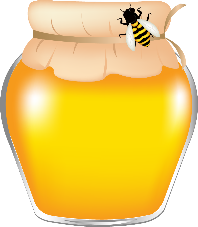 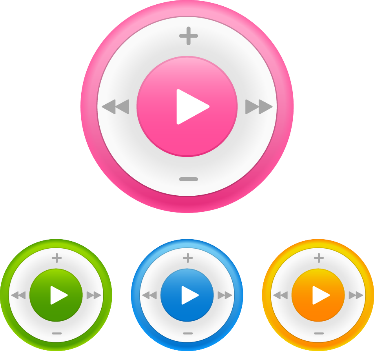 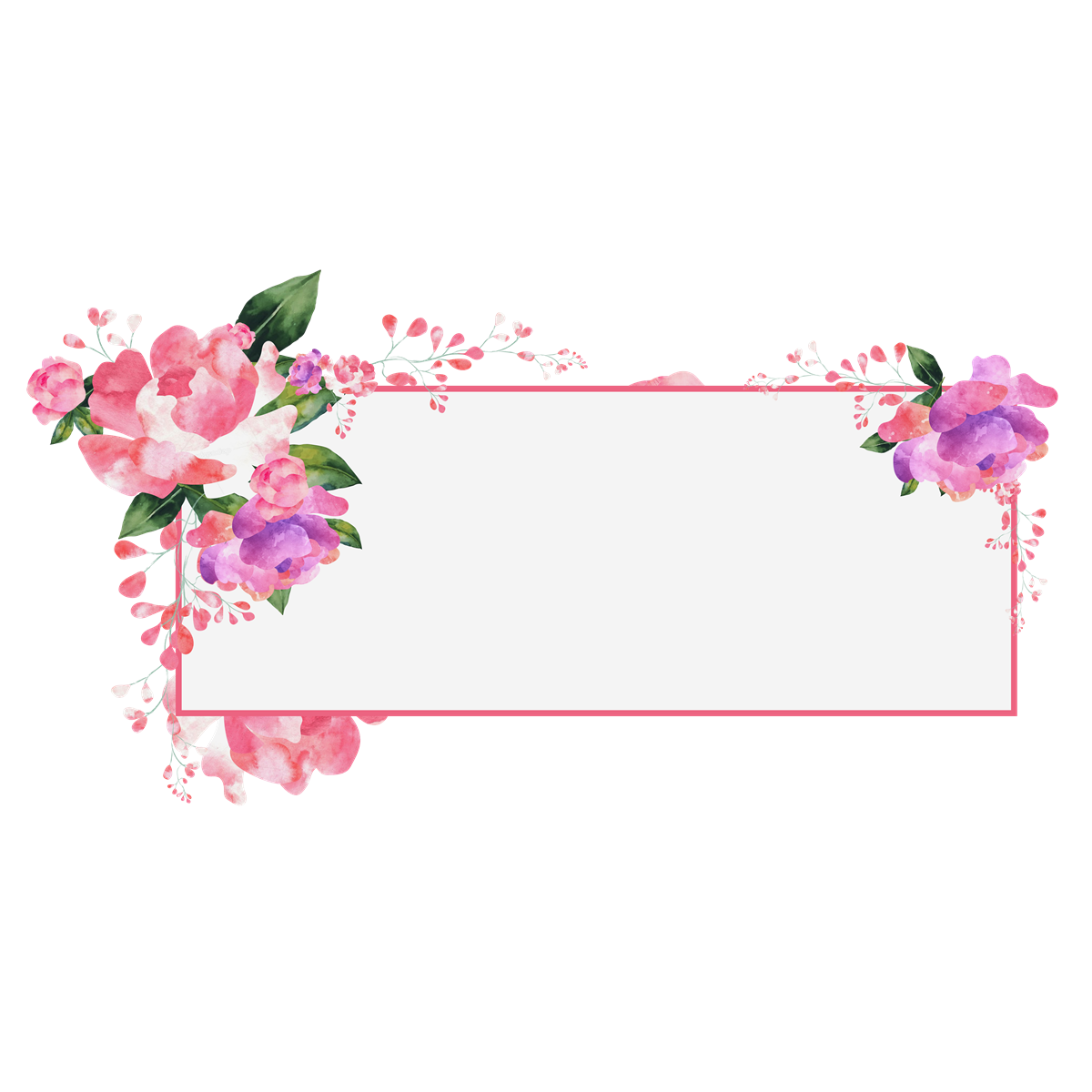 Loại cân thích hợp để sử dụng cân vàng, bạc ở các tiệm vàng là?
Câu 2:
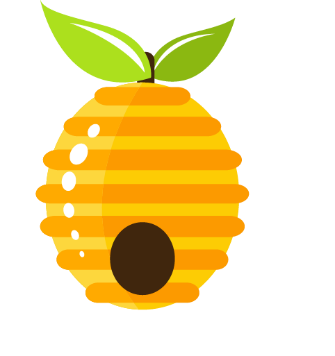 Cân tạ
Cân đòn
Cân tiểu li
Cân đồng hồ
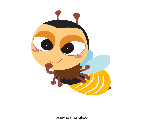 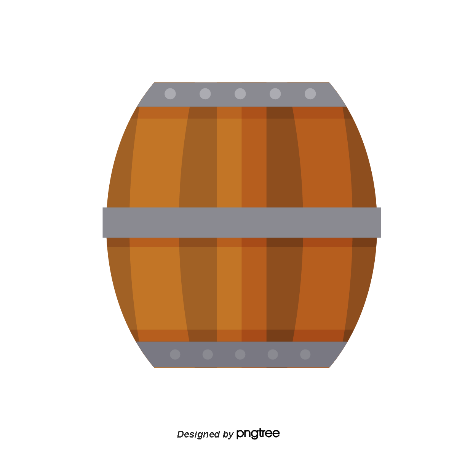 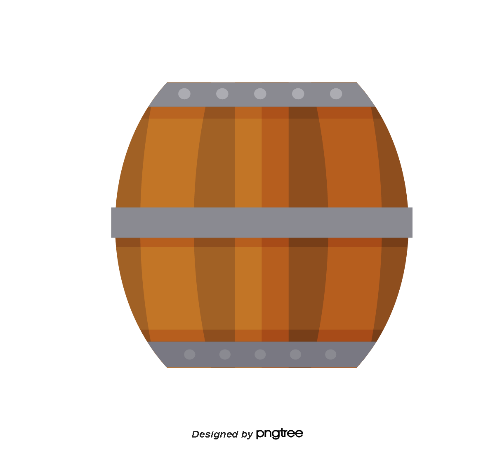 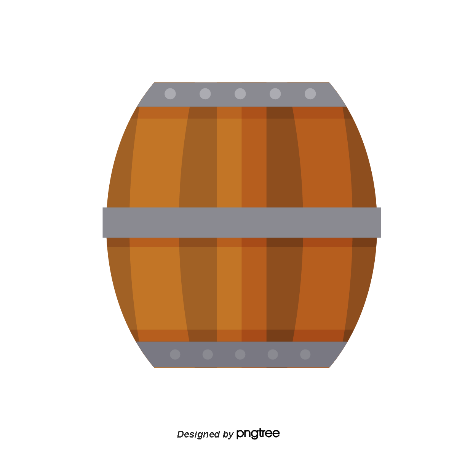 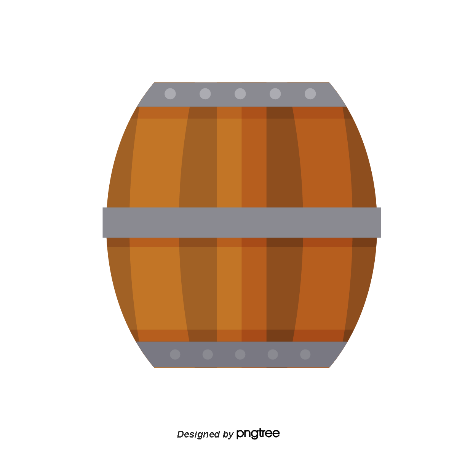 C
B
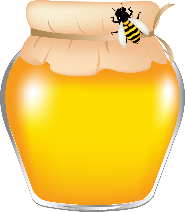 D
A
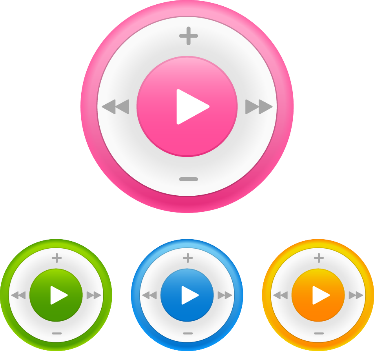 DẶN DÒ
Học bài: ĐO CHIỀU DÀI, ĐO KHỐI LƯỢNG sẽ có bài kiểm tra 15 phút Làm BÀI TẬP trong vở
Xem trước các Bài ĐO THỜI GIAN
Phần 3:
BÀI TẬP
LUYỆN TẬP
Câu 1: Trên và một hộp bánh có ghi “Khối lượng tịnh 500g", con số này có ý nghĩa gì?
Khối lượng bánh trong hộp           
B. Khối lượng cả bánh trong hộp và vỏ hộp
D. Thể tích của hộp bánh.                       
C. Sức nặng của hộp bánh
LUYỆN TẬP
Câu 2: Trong một chiếc cầu có một biển báo giao thông ghi 10T, con số 10T này có ý nghĩa gì?
Xe có trên 10 người ngồi thì không được đi
 qua cầu.   
B. Khối lượng toàn bộ (của cả xe và hàng) trên
 10 tấn thì không được đi qua cầu.
C. Khối lượng của xe trên 100 tấn thì không được đi qua cầu. 
D. Xe có khối lượng trên 10 tạ thì không được đi qua cầu
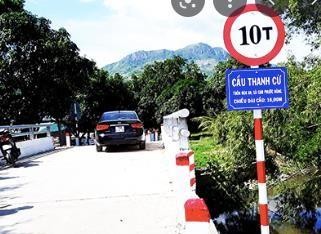 LUYỆN TẬP
Câu 3: Dùng cân Roberval có đòn cần phụ để cân một vật. Khi cân thăng bằng thì khối lượng của vật bằng:
A. Giá trị của số chỉ của kim trên bảng chia độ.
B. Giá trị của số chỉ của con mã trên đòn của phụ. 
C. Tổng  khối  lượng của các quả cân trên đĩa.
D. Tổng khối lượng của các quả cân đặt trên đĩa cộng với giá trị của số chỉ của con mã.
LUYỆN TẬP
Câu 4: Phát biểu đúng là
A. Người ta dùng cân Robecvan để do chiều dài của một vật.
B. Tùy theo vật cần cân (cân đến đơn vị nào) mà người ta phải cân thích hợp khi cân.
C. Phép đo khối lượng bằng cân điện tử là so sánh vật đồ với một vật mẫu mà ta đã biết trước khối lượng, vật mẫu đó gọi là quả cân.
D. Khi cân không cần phải hiệu chỉnh cân đồng hồ về 0.
LUYỆN TẬP
Câu 5: Đơn vị đo khối lượng trong hệ thống đo lường chính thức ở nước ta là
B. miligram.     D. gram.     A. tấn.      C. kilogram.
Câu 6: Cân  phù hợp để cân vàng, bạc ở các tiệm vàng là
D. Cân tạ                          B. Cân y tế.               
 C. Cần tiểu li                 D.Cân đồng hồ.
LUYỆN TẬP
Câu 7: Cân một túi hoa quả, kết quả là 14, 533 g. Độ chia nhỏ nhất của cân  đã dùng là
A. 1g         B. 5 g         C. 10 g                 D. 100 g
.
Câu 9: Có 20 túi đường, ban đầu mỗi túi có khối lượng 1 kg, sau đó người ta cho thêm mỗi túi 1lạng đường nữa. Khối lượng của 20 túi đường khi đó là bao nhiêu?
D. 20 kg 20 lạng.            A. 24 kg.                  
   C. 22 kg.                       B. 20 kg 10 lạng
LUYỆN TẬP
Câu 8: Một hộp quá cân có các quả cân như : 2 g, 5 g, 50 g, 200 mg, 500 g, 500mg. Để cân một vật có khối lượng 257,5 gam thì có thể sử dụng các quả cân nào
200 g, 200 mg, 50 g,  5 g, 50 g.                             
 C. 2g, 5g, 10g, 200 g, 500 g
B. 2 g, 5 g, 50 g, 200 g,  500 mg.                                
D.2 g, 5 g, 10 g, 200 mg, 500
.
LUYỆN TẬP
Câu 10: Trong các số liệu dưới đây, số liệu nào chỉ khối lượng của hàng hóa?
A.Trên nhãn của chai nước khoáng có ghi: 330 ml. 
B. Trên hộp Vitamin B1 có ghi 1000 viên nén
C. Ở một số cửa hàng vàng bạc có ghi vàng 9999
D. Trên bao bì túi xà phòng có ghi 1kg
.
LUYỆN TẬP
Câu 11: Cho các phát biểu sau:
a) Đơn vị của khối lượng là gram.
b) Một tạ bằng 100 kg.
c) Cân dùng để đo khối lượng của vật.
d) Một tấn bằng 100 tạ 
e) Một tạ bông có khối lượng ít hơn 1 tạ sắt. 
f) Cân luôn luôn có hai đĩa.
Số phát biểu đúng là   D.5         A.2        B.3           C.4
.
TỰ LUẬN
Câu 1 (NB) Kể cấc hạt dưới nguyên tử? những hạt nào mang điện?
Bài 1: Điền từ thích hợp vào chỗ trống trong các câu :
a) Mọi vật đều có.........................khối lượng ....................................
b) Người ta dùng .....................cân ……………….
........................................... để đo khối lượng
c) ............1kg............ là khối lượng của một quả cân mẫu đặt ở viện đo lường quốc tế Pháp.
TỰ LUẬN
Bài 2: Hãy điền các giá trị vào hàng bên cạnh cho thích hợp: 4 tấn, 500mg, 50g, 120 tấn
TỰ LUẬN
Bài 3: Đối các đơn vị sau
a. 5,5 kg =..........................g                     i. 200,6g =..........................hg
b. 4,5 tấn =..........................yến                j. 0,1 yến =..........................dag
c. 0,07 tạ  =..........................kg               k. 1 chỉ vàng  =..........................g
d. 2 yến =..........................kg             m. 1 lượng vàng =..........................g
e. 15kg =..........................tạ                 n. 560g =..........................hg
f. 1600 mg =..........................g            o. 8,2 kg =..........................yến
g. 0,5 tấn =..........................kg               p. 22,6 g =..........................kg
h. 66,5 kg =..........................tấn           q. 0,0015 tấn =..........................kg
TỰ LUẬN
Bài 4: Hãy cho biết loại cân phù hợp để đo khối lượng trong các trường hợp dưới đây
Cân hoa quả trong chợ               
b) Cân sức khỏe tại bệnh viện.   
 c) Cân vàng bạc tại các tiệm vàng bạc đồ trang sức.       
 d) Cân hàng hóa khi xuất nhập kho.
TỰ LUẬN
Bài 5: Cho biết tên các loại cân có trong hình
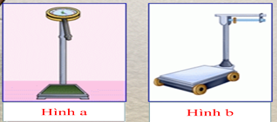 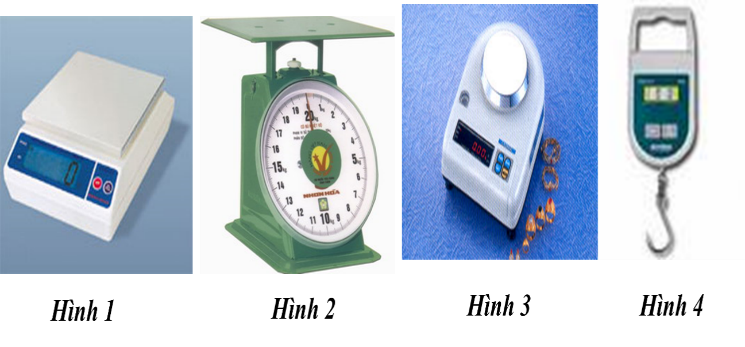 TỰ LUẬN
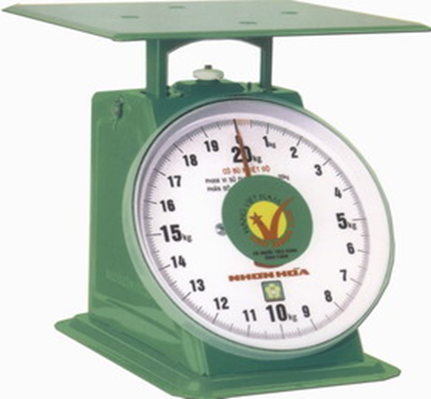 Câu 1 (NB) Kể cấc hạt dưới nguyên tử? những hạt nào mang điện?
Bài 6: Nếu trong phòng thí nghiệm có 1 cân đồng hồ và 1 cân Roberval, ta nên dùng cân nào hơn? Tại sao?
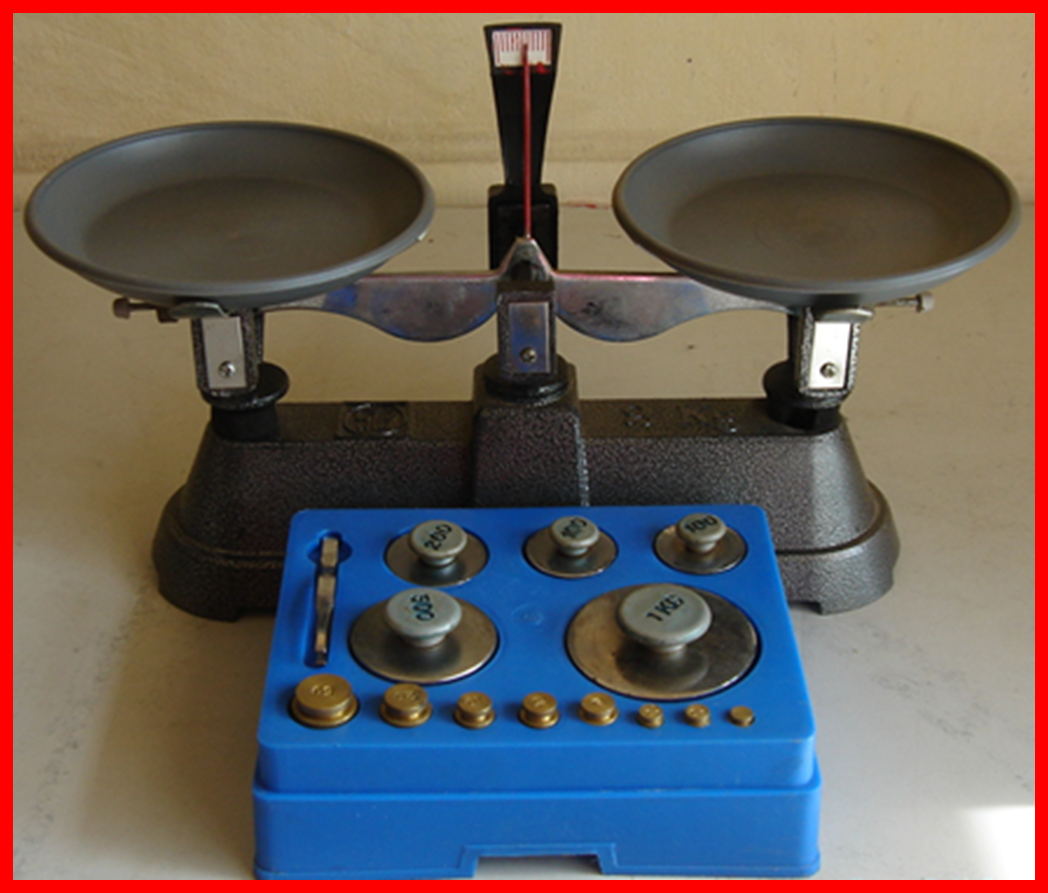 TỰ LUẬN
Bài 7: Khi chưa cân, kim của một cân đồng hồ bị lệch về phía bên phải. Hỏi khi dùng cân đó để bán hàng thì  khối lượng đo được như thế nào với khối lượng thực của vật đem cân? Người bán hàng và khách hàng ai sẽ bị thiệt? Em sẽ giải quyết tình huống này ra sao?
TỰ LUẬN
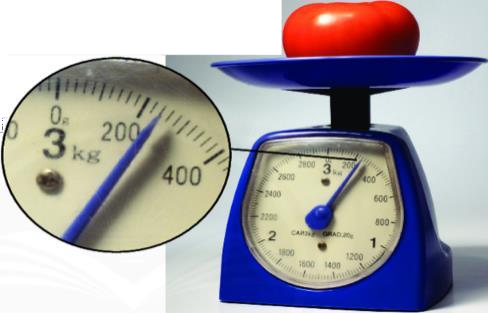 Bài 8: Cho biết khối lượng của vật trên đĩa cân có trong hình?
TỰ LUẬN
Bài 9: Trong vườn thú có 6 con voi. Trung bình mỗi ngày một con có thể ăn hết 150kg gồm trái cây, cỏ, lá cây, cành nhỏ... Hỏi cần bao nhiêu tấn trái cây, cỏ, ... để nuôi 6 con voi trong 1 tháng?
TỰ LUẬN
Bài 10: Một kho gạo có 375 tấn gạo. Người ta xuất khẩu 2/3 số gạo trong kho. Hỏi trong kho còn lại bao nhiêu tấn gạo?
TỰ LUẬN
Bài 11: Mẹ Lan nhờ Lan đi chợ mua 500g cam; 2kg ổi; 6 lạng nhãn và 5kg xoài. Bạn Lan đã mua bao nhiêu kilogram trái cây?
TỰ LUẬN
Bài 12: Một đĩa cân thăng bằng khi ở đĩa cân bên trái có 5 gói kẹo, đĩa cân bên phải có 1 quả cân 100 g, một quả cân 50 g, một quả cân 20 g và 3 quả cân 10 g. Khối lượng mỗi gói kẹo là bao nhiêu?
a) Tổng khối lượng của các quả cân là:
100 + 50 + 20  + 3.10 = 200 (g)
Vì cân thăng bằng khi ở đĩa cân bên trái có 5 gói kẹo, ở đĩa cân bên phải có các quả cân 100g, 50g, 20g, 20g và 10g => Khối lượng của 5 gói kẹo = tổng khối lượng của các quả cân bên đĩa phải => Khối lượng của 1 gói kẹo là:    
                200 : 5 = 40 (g)
TỰ LUẬN
Bài 14: Một đĩa cân thăng bằng khi 
a. Ở đĩa cân bên trái có 2 gói kẹo, ở đĩa cân bên phải có các quả cân 100g. 50g, 20g, 10g.
b. Ở đĩa cân bên trái có 5 gói kẹo, ở đĩa cân bên phải có 2 gói bánh.
 Hãy xác định khối lượng của 1 gói kẹo, 1 gói bánh. Biết rằng các gói kẹo có khối lượng bằng nhau, các gói bánh có khối lượng bằng nhau.
TỰ LUẬN
a.Vì cân thăng bằng nên khối lượng vật cần đo bên trái bằng tổng khối lượng các quả cân bên phải.
Khối lượng 2 gói kẹo bên trái là: m = 100 + 50 + 20  + 10 = 180g.
Suy ra khối lượng 1 gói kẹo là: m1 = m : 2 = 180 : 2 = 90g.
b. Khối lượng của 5 gói kẹo bên đĩa cân bên trái là:
mk = 5.m1 = 5.100 = 500g.
Vì cân thăng bằng nên khối lượng của 5 gói kẹo bên trái bằng tổng khối lượng 2 gói bánh bên phải.
Suy ra khối lượng 1 gói bánh  là: m2 = 500 : 2 = 250g.
TỰ LUẬN
Cân 2 lần, mỗi lấn lấy ra 4 kg, còn lại 2 kg gạo chia đều cho 2 đĩa cân. Khi nào cân thăng bằng thì gạo trên mỗi đĩa là 1 kg.
Bài 15: Làm thế nào để lấy 1 kg gạo từ một bao gạo đựng 10 kg gạo khi trên bàn chỉ có 1 đĩa và một quả cần 4 kg?
TỰ LUẬN
Bài 16: Một người muốn lấy 0,8kg gạo từ túi gạo có khối lượng 1kg, người đó dùng cân Robery và chỉ dùng một loại quả cân là 300g. Làm thế nào trong một lần cân lấy ra được 0,8kg gạo?
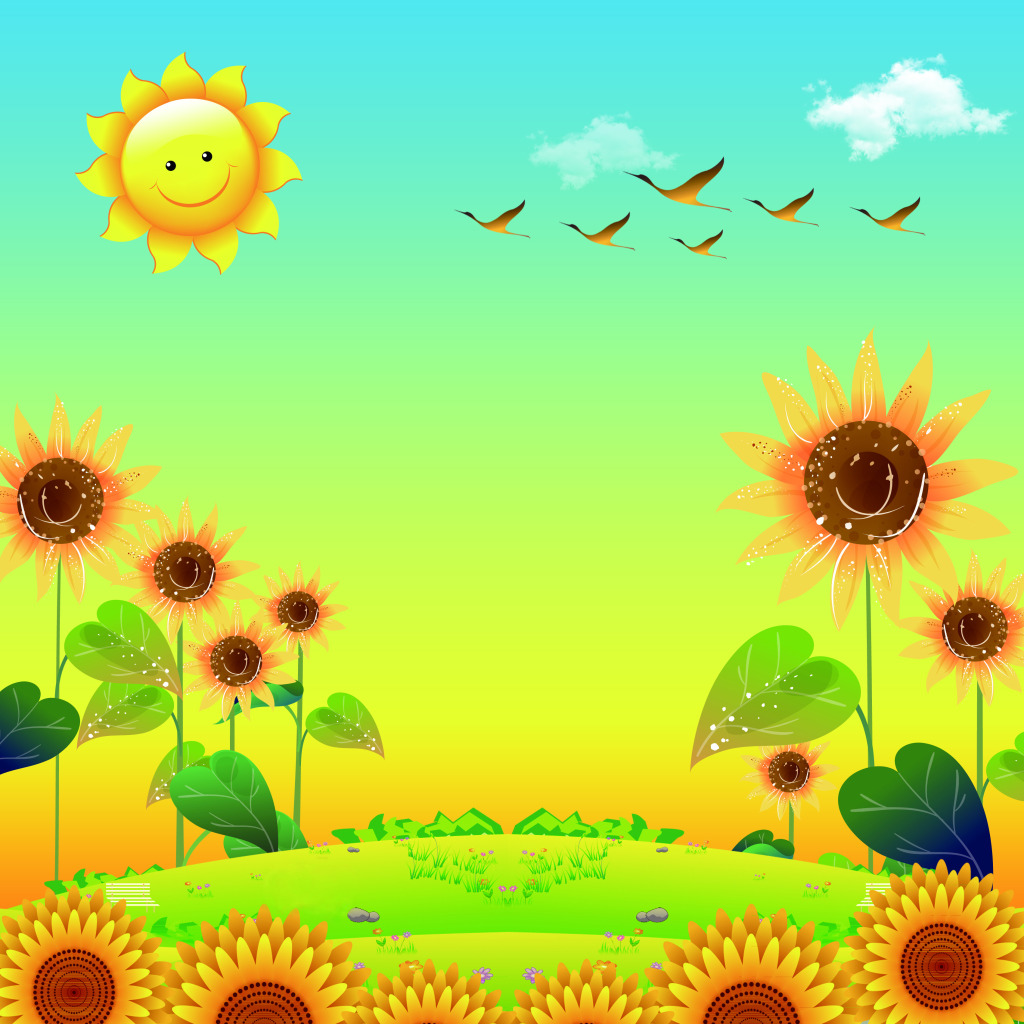 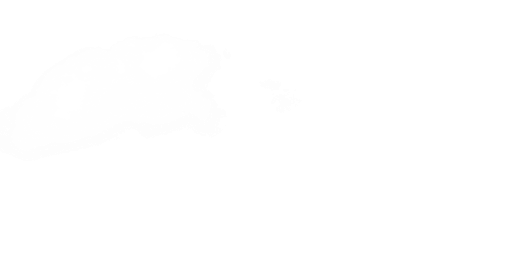 Hết bài rồi!
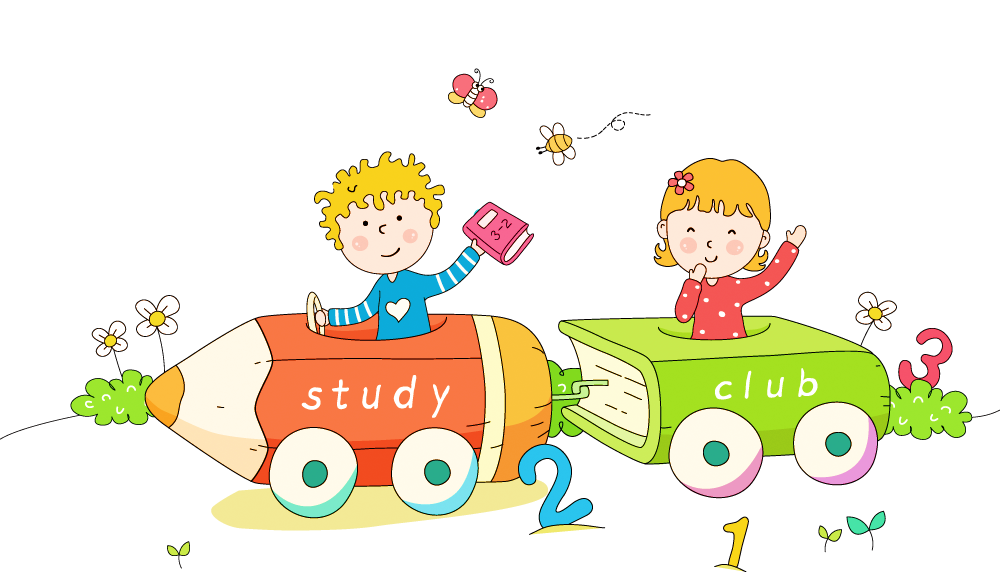 Tạm biệt và hẹn gặp lại
 các bạn ở bài sau!
[Speaker Notes: 更多精彩模板请关注【沐沐槿PPT】https://mumjin.taobao.com/]